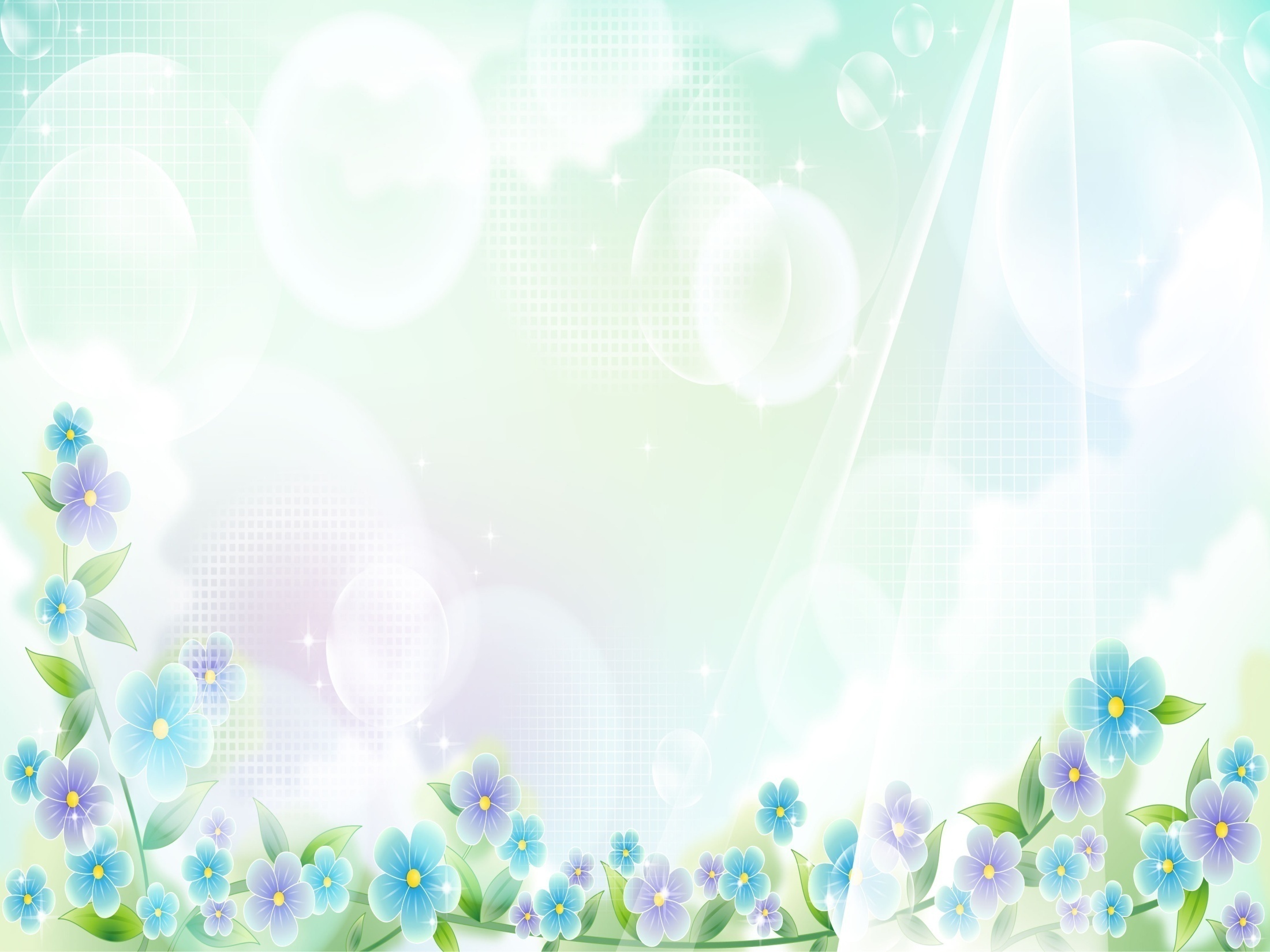 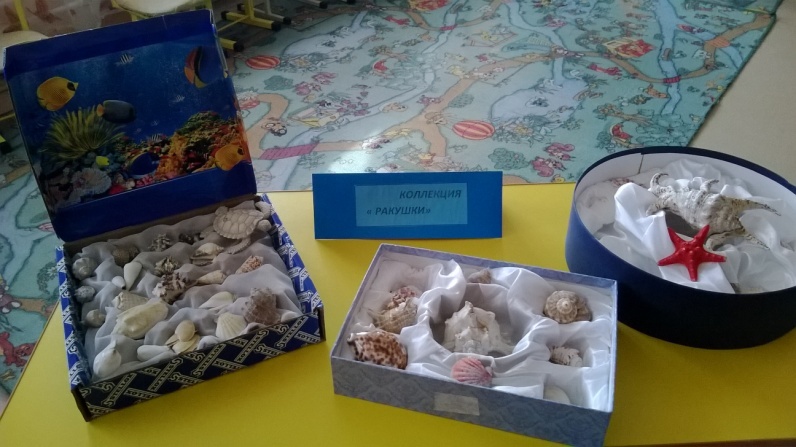 МБДОУ « Детский сад №12 «Аленушка» с.Шабаново»«Коллекционирование как средство развития  познавательных интересов и познавательных действий  у  дошкольников»                                                                                                                                                                                                                                           Составитель:                                                                                                                             Добычкина Светлана Петровна,                                                           воспитатель 1 квалификационной категории с. Шабаново 2018г.
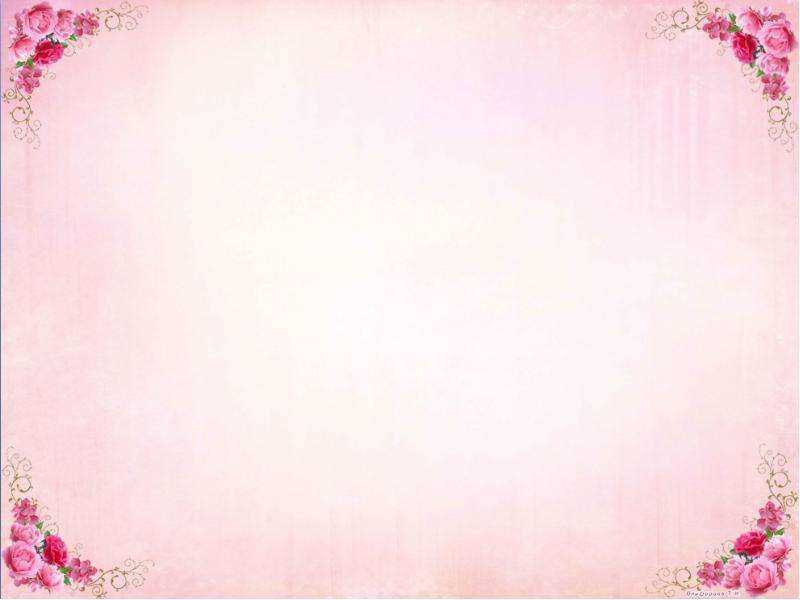 Основные принципы ДО:
- поддержка разнообразия детства; сохранение уникальности и самоценности детства как важного этапа в общем развитии человека, самоценность детства - понимание (рассмотрение) детства как периода жизни значимого самого по себе, без всяких условий; значимого тем, что происходит с ребенком сейчас, а не тем, что этот период есть период подготовки к следующему периоду;      - формирование познавательных интересов и познавательных действий ребенка в различных видахдеятельности.                                                  /ФГОС ДО п.1.2., 1.4./
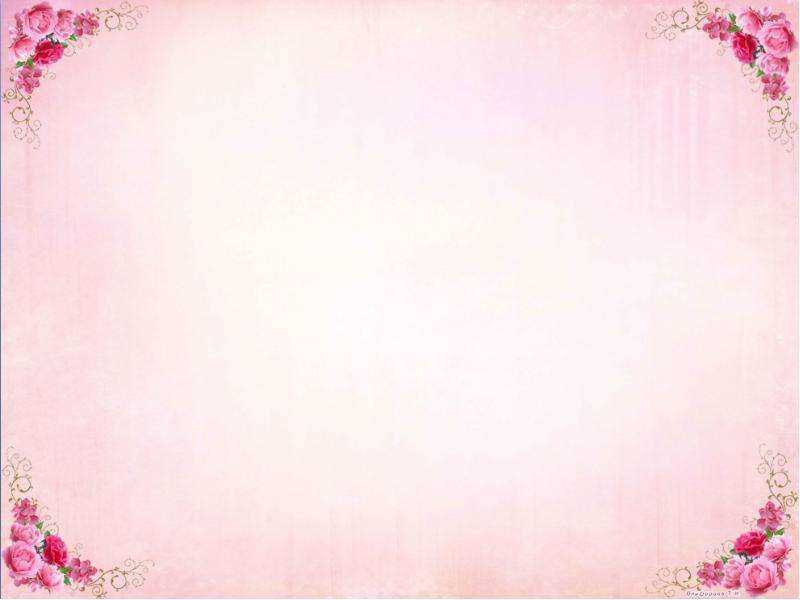 «Дети охотно всегда чем-нибудь занимаются. Это весьма полезно, а потому не только не следует этому мешать, но нужно принимать меры к тому, чтобы всегда  у них  было что делать.»                             
 Ян  Амос  Коменский
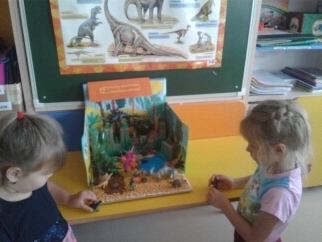 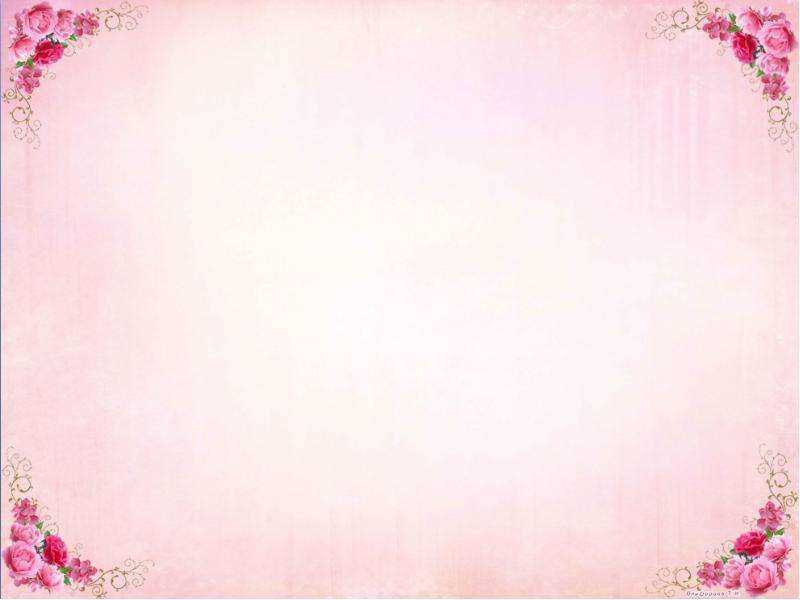 .
Коллекционирование -это
вид хобби, в основе которого лежит процесс создания собраний каких-либо предметов, объединенных одним признаком, имеющих какую-либо ценность или не имеющих таковой;
 одно из древнейших увлечений человека, которое всегда связывалось с собиранием предметов, не имеющих прямого практического использования, но вызывающих к размышлению.
целенаправленное собирательство каких-либо, как правило, однородных предметов, имеющих научную, историческую, художественную ценность.
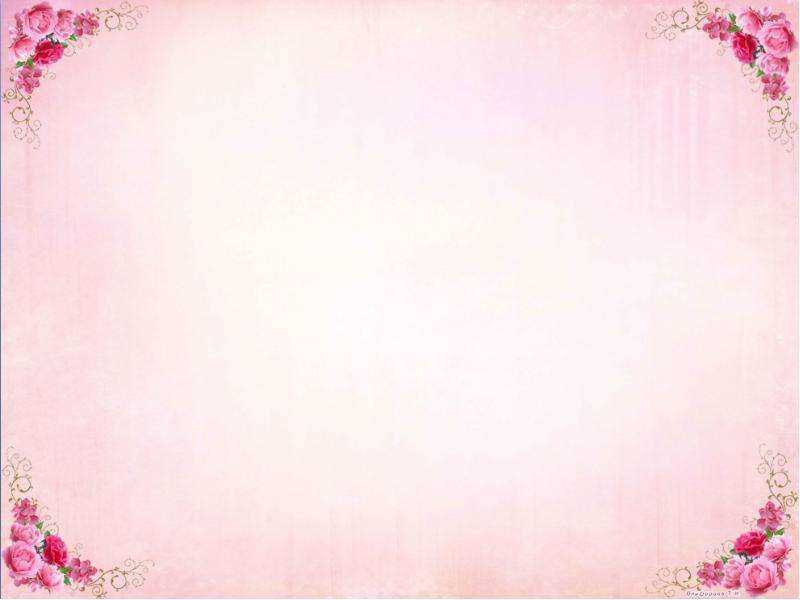 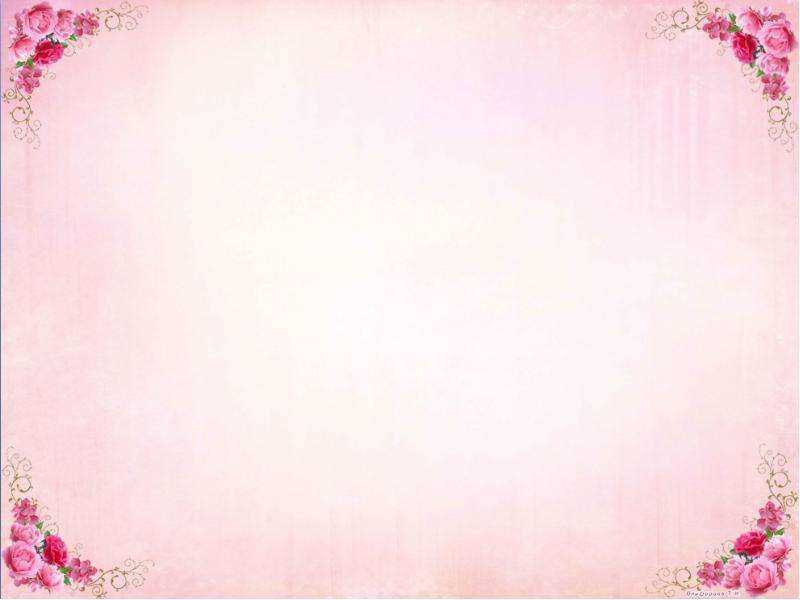 Программные задачи образовательных областей ФГОС ДО:

Социально-коммуникативное развитие:
 развитие инициативности, самостоятельности, любознательности, ответственности, доброжелательности.
Речевое развитие:
обогащение и активизация словарного запаса на основе углубления представлений об окружающей действительности.
Художественно-эстетическое развитие:
формирование ручной умелости;
развитие художественного творчества.
Физическое развитие:
развитие мелкой моторики рук.
Познавательное развитие:
развитие познавательного интереса и познавательных действий дошкольников
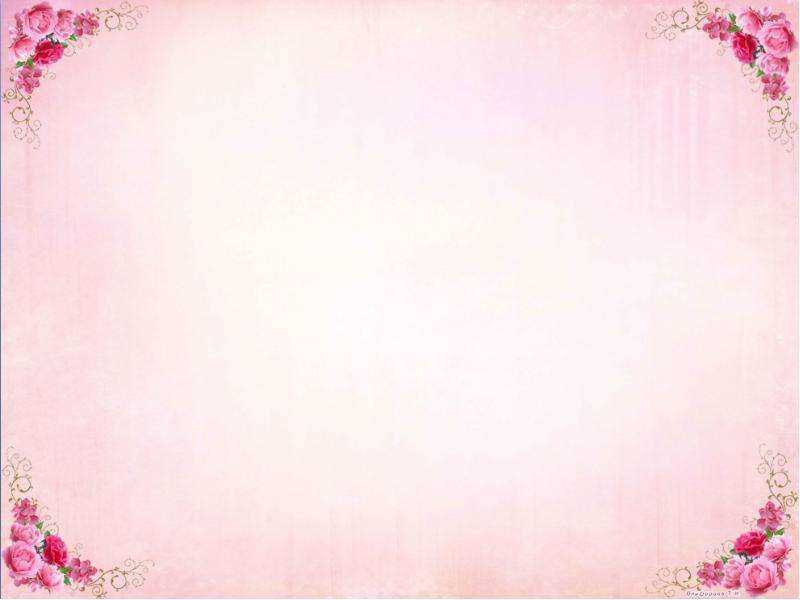 Основная цель:  развитие познавательного интереса и познавательных действий у старших дошкольников в процессе создания  коллекций.  
        Задачи:
создать условия в групповом помещении  для развития детского коллекционирования; 
 формировать и развивать приемы умственной деятельности (анализировать и делать выводы, сравнивать, классифицировать группировать, обобщать);
воспитывать интерес к познанию окружающего мира;
обогащать и активизировать словарь детей;
прививать навыки культуры и оформления  коллекции и сбора материала;  
формировать бережное отношение к хранению коллекций;
      активизировать участие родителей в образовательном процессе.
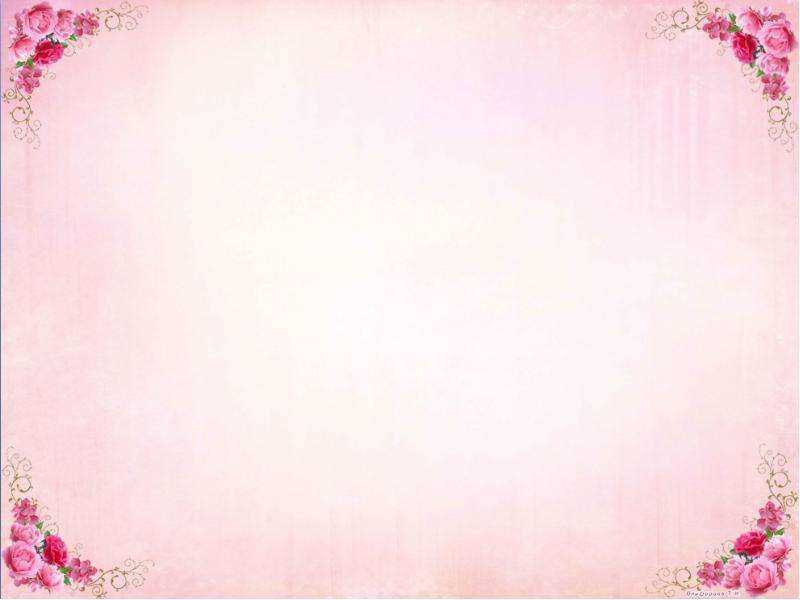 Создание условий в группе для  коллекционирования
«Чудо-дерево»
 «Классификационная    таблица»
«Волшебная полочка »
 Настольная энциклопедия для    малышей
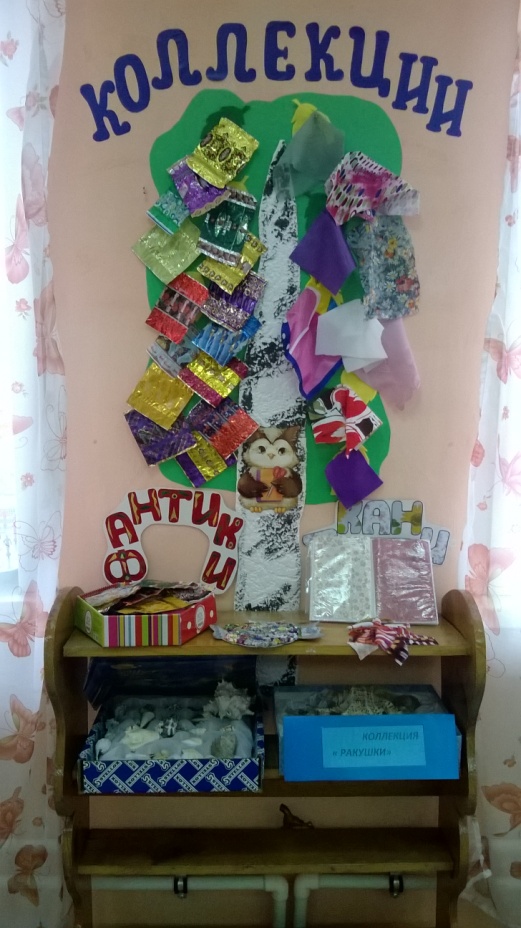 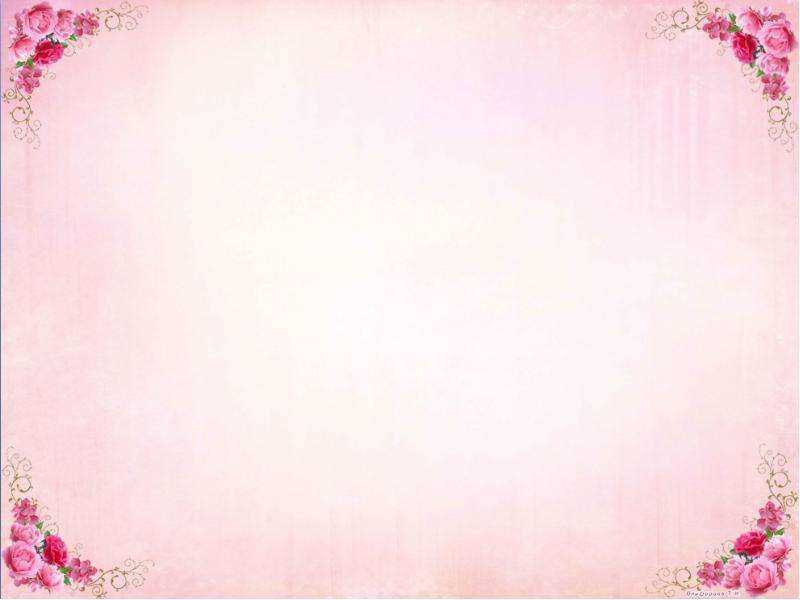 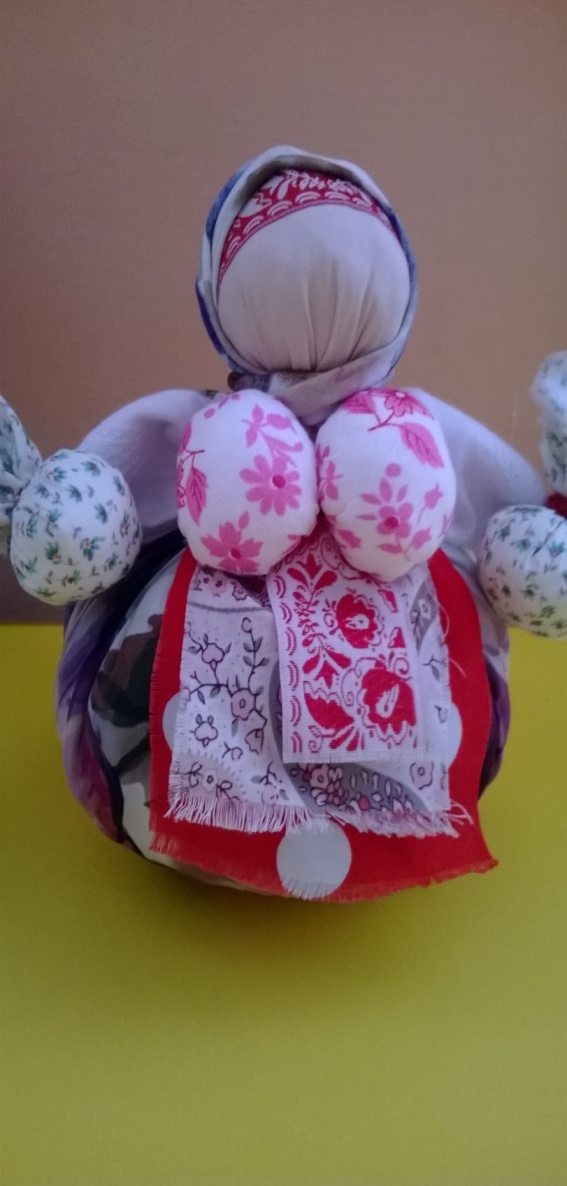 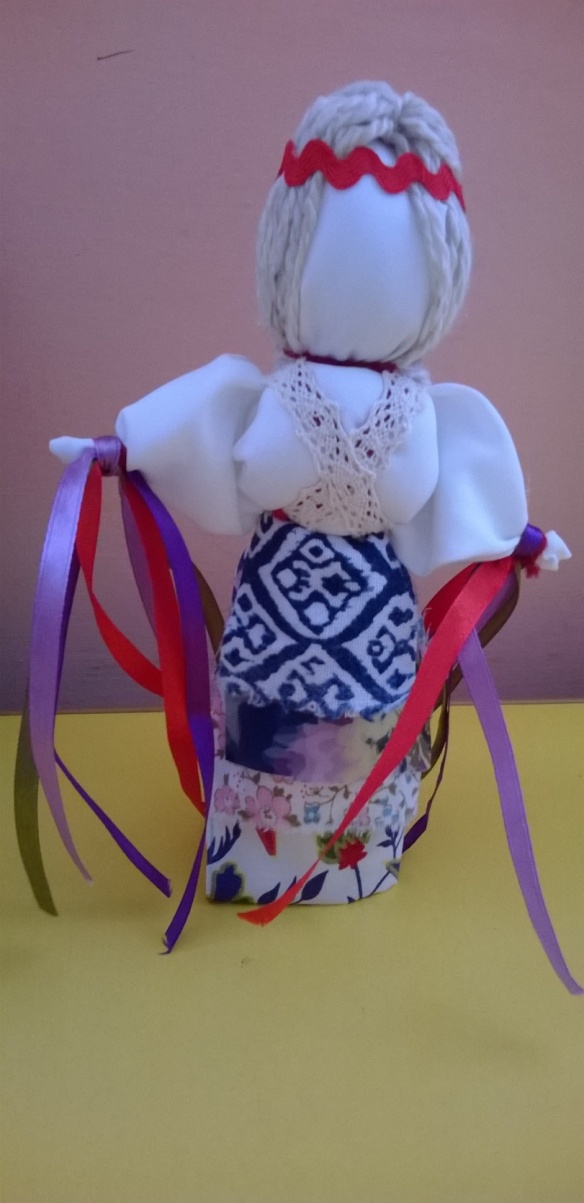 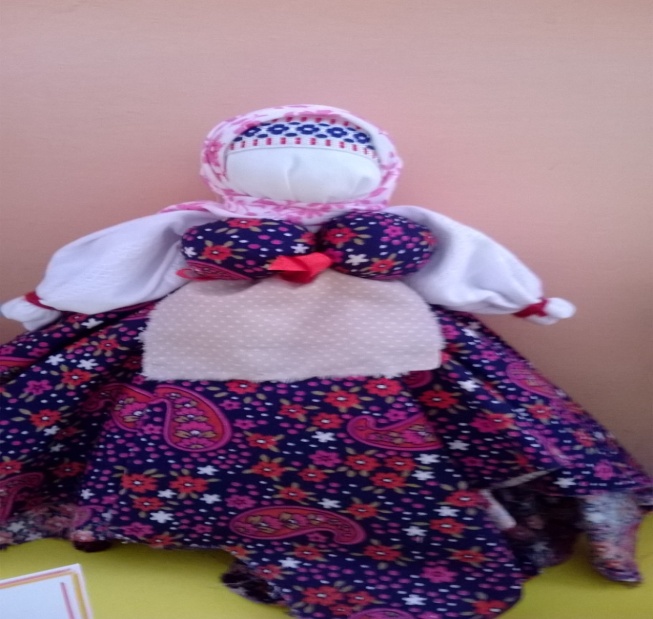 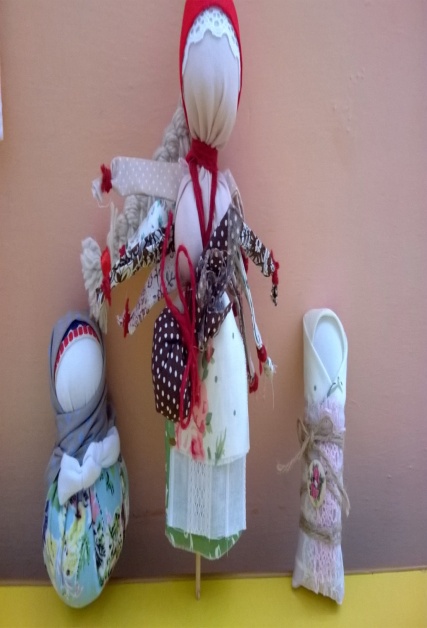 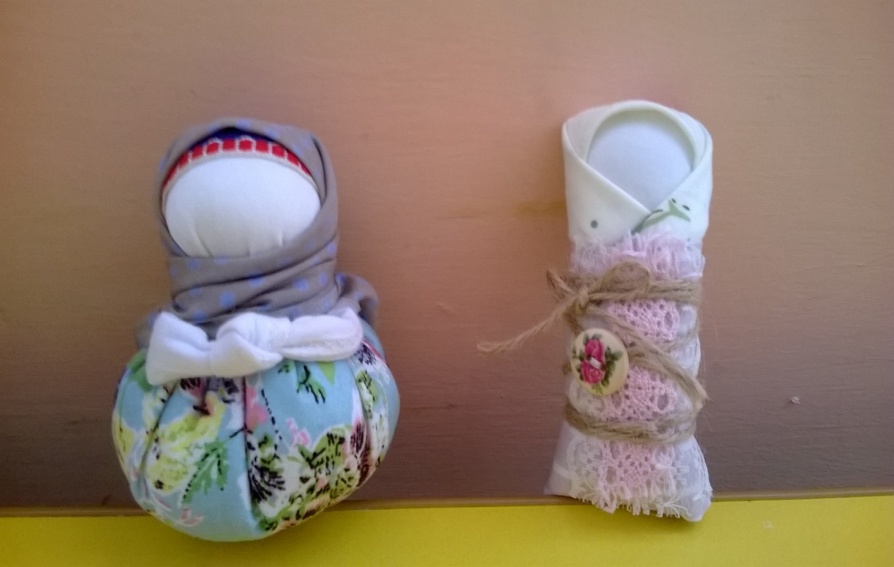 Коллекция обрядовых кукол
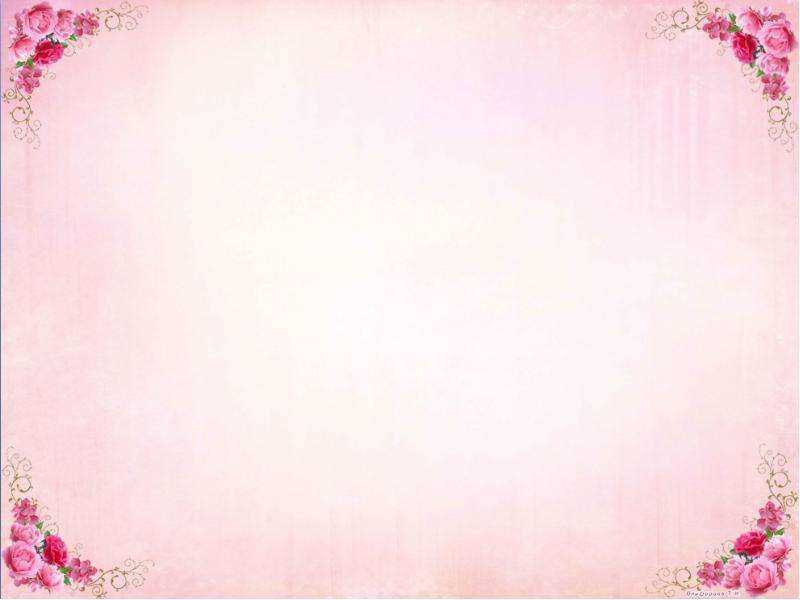 Последовательность  создания коллекций 
с детьми:   
I этап - это накопление знаний у дошкольников о предмете коллекционирования.
II этап  - получаемая информация систематизируется.
III этап - организуются выставки, презентации, творческие работы. Разрабатываются коллекционные альбомы и книги.
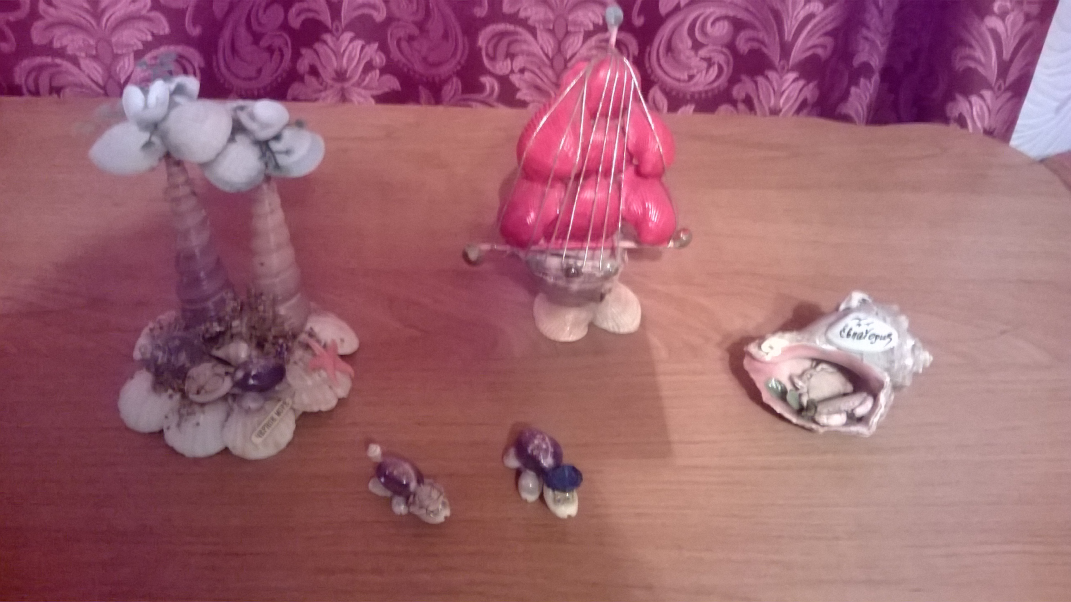 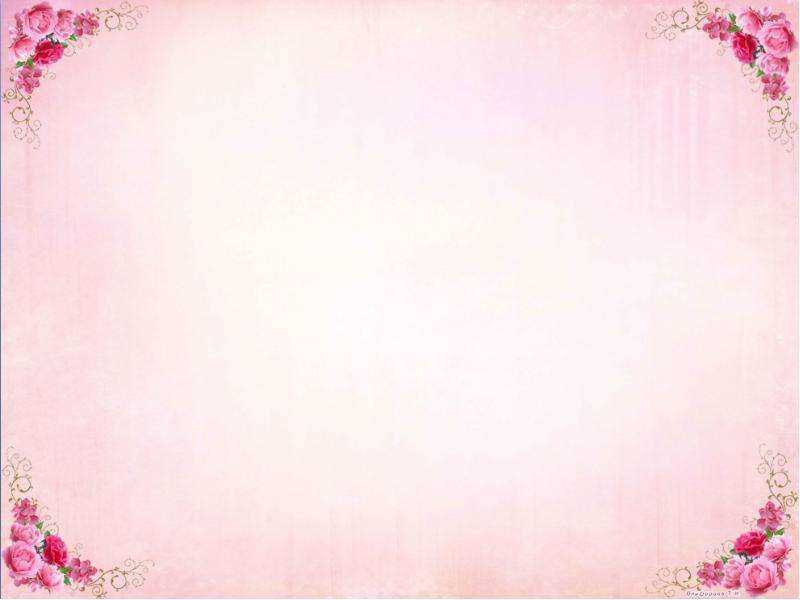 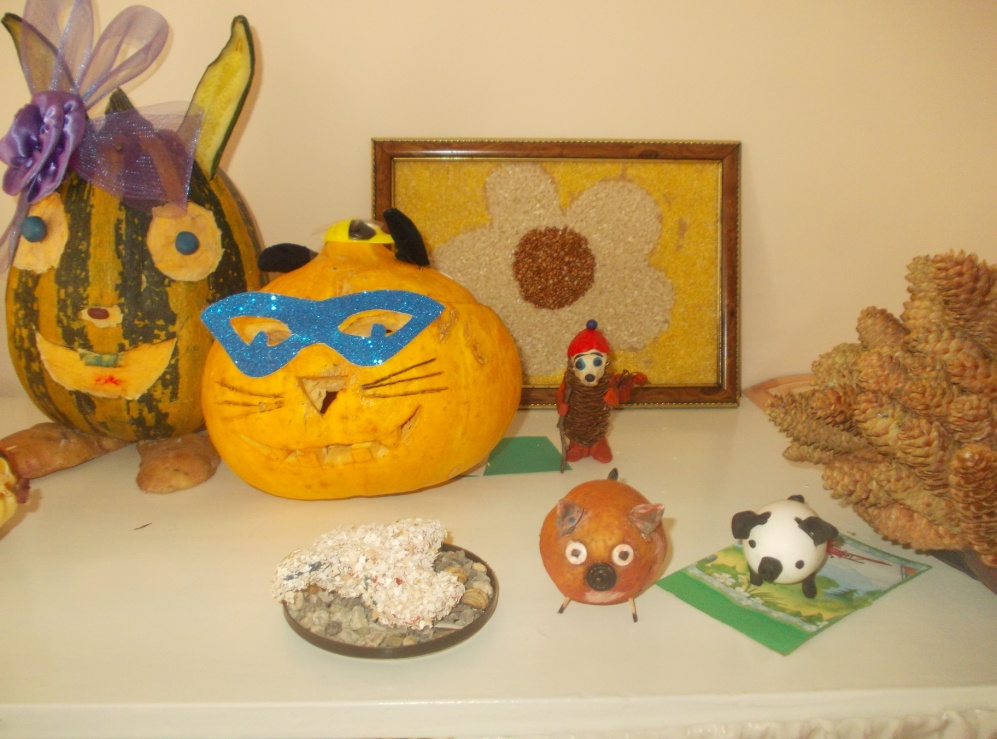 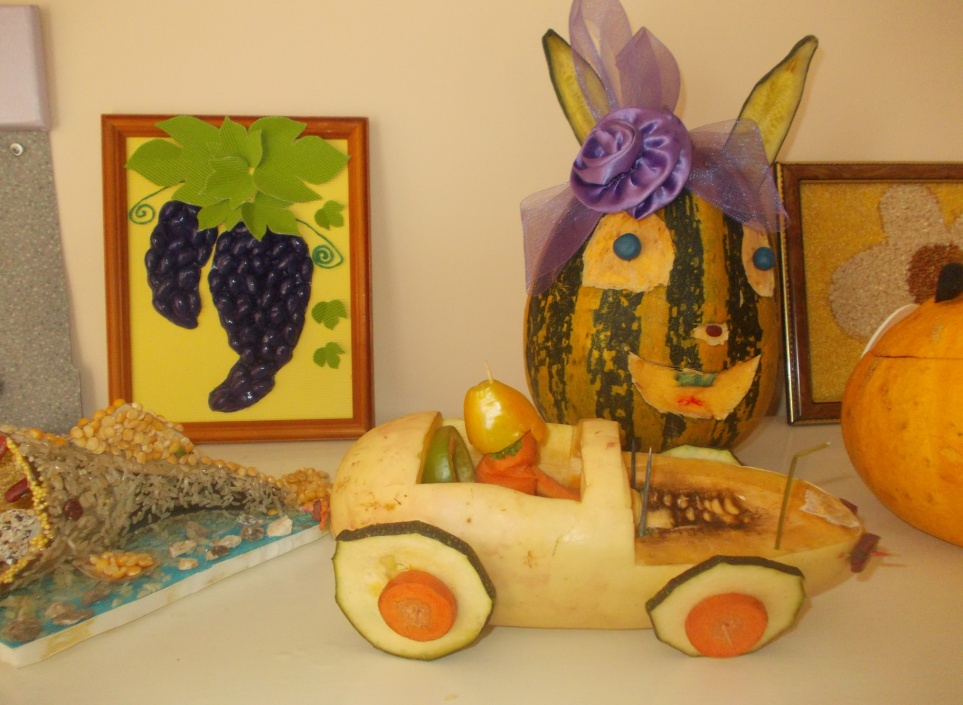 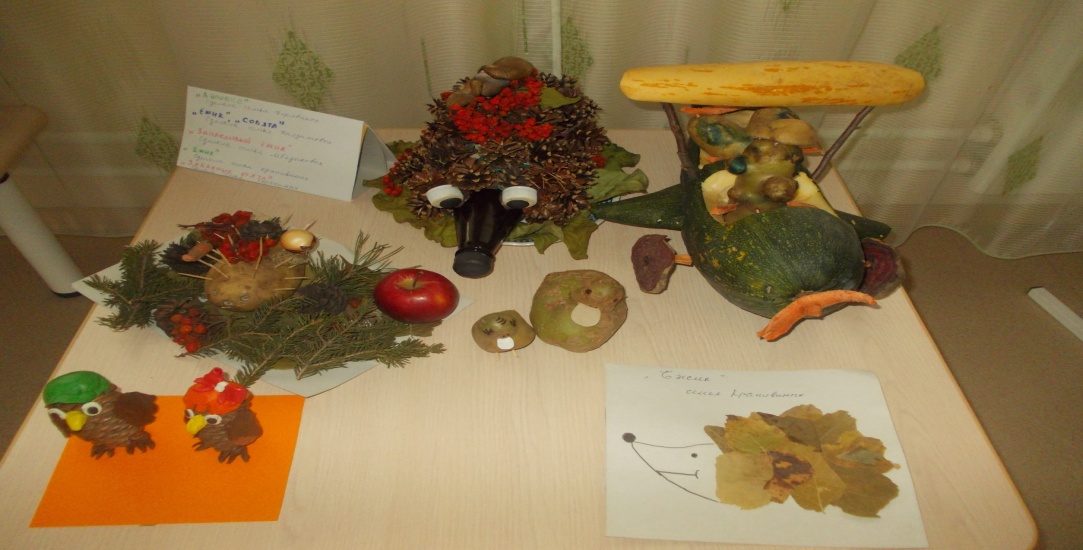 Коллекция  «Дары осени»
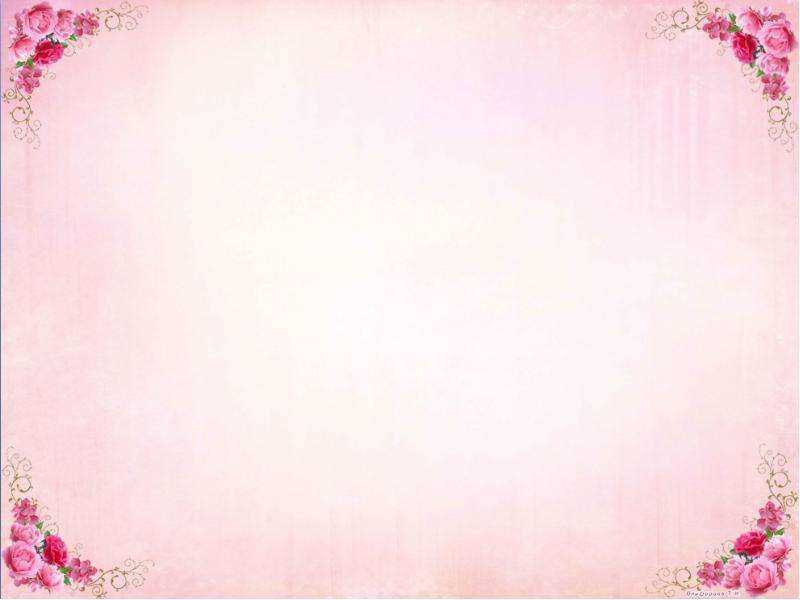 Основные принципы к   организации  коллекций:
систематичность, 
последовательность,
доступность,
целостность,
сотрудничество педагога с детьми,
учет гендерных особенностей детей,
разнообразие,
психологическая  комфортность, 
безопасность.
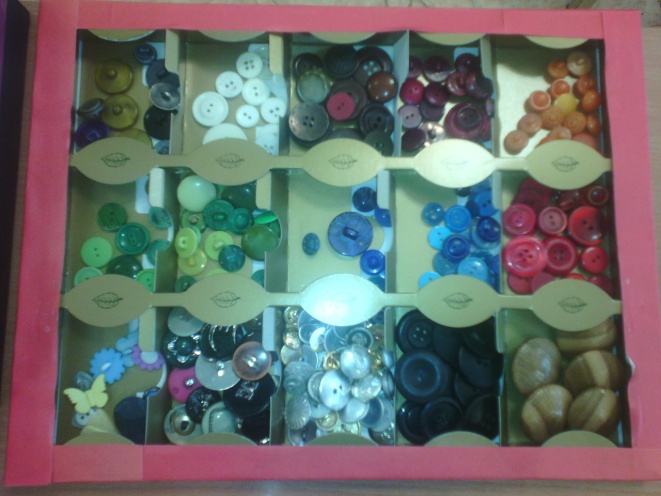 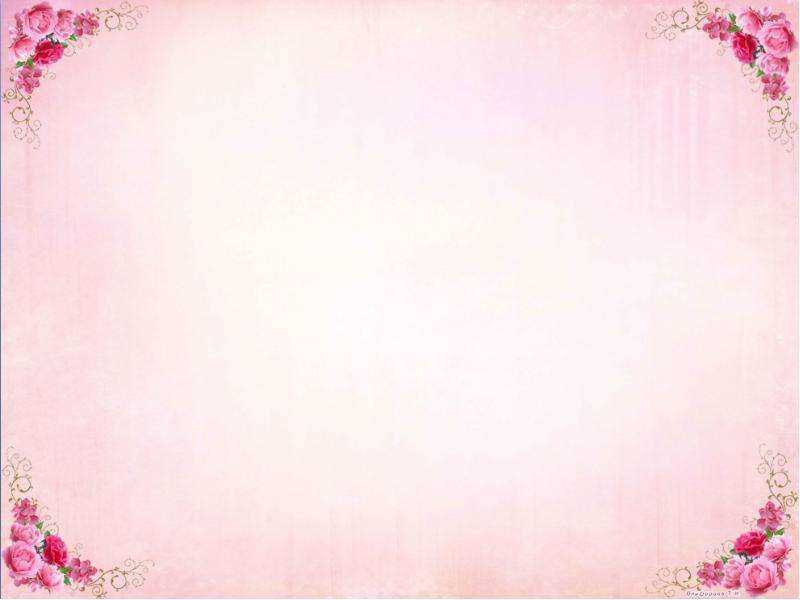 Деятельность педагога  в процессе коллекционирования
«
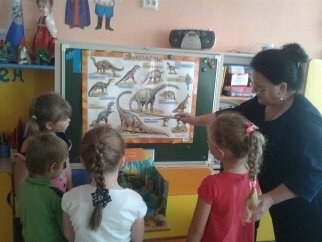 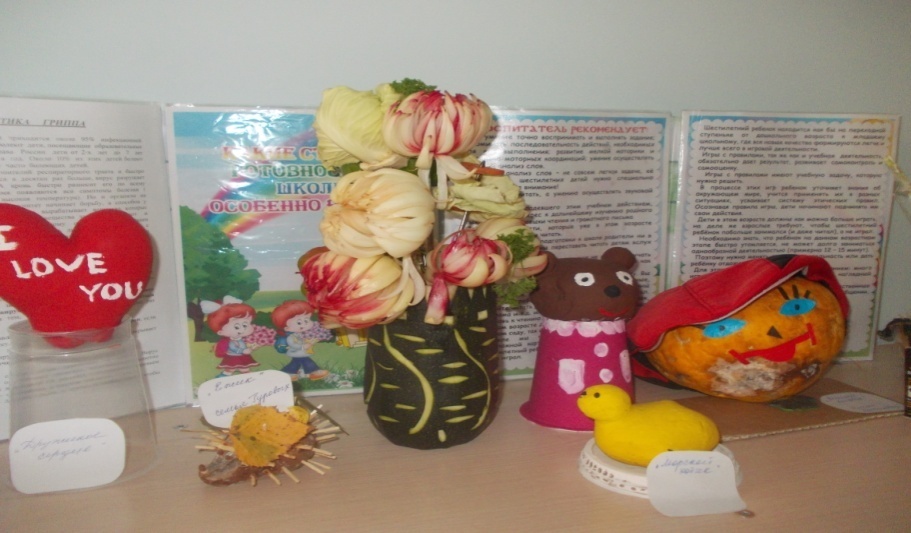 «Путешествие в страну динозаврию»
«Чудеса природы»
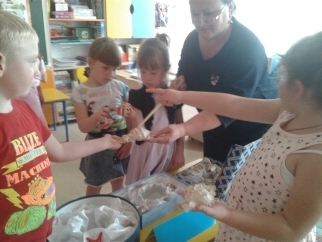 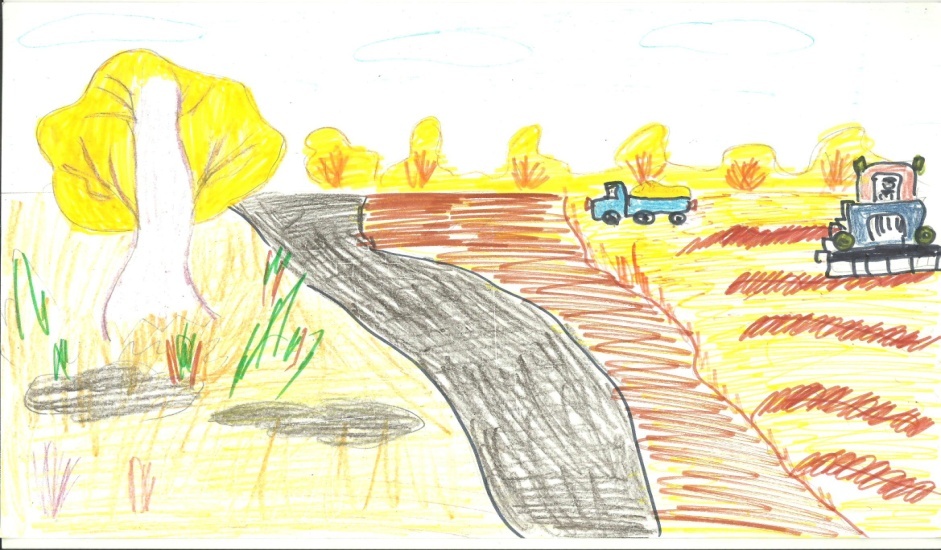 «Рисуем  транспорт»
«Подводный мир»
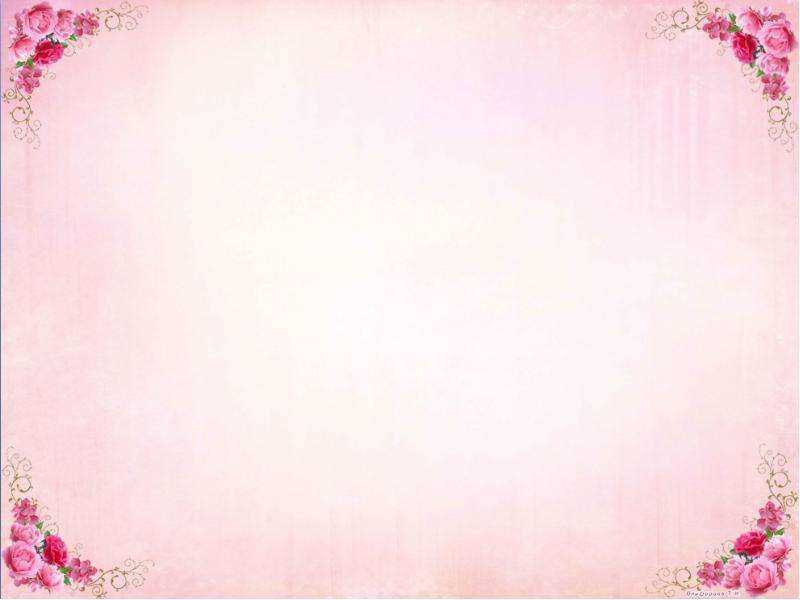 Результаты  внедрения  способа коллекционирования

разработан план тематических выставок, который вошел в часть ООП ДО, формируемой участниками образовательных отношений;
созданы  различные виды коллекций;
разработаны пособия для организации совместной деятельности с детьми в процессе коллекционирования;
проведен мастер-класс с родителями.
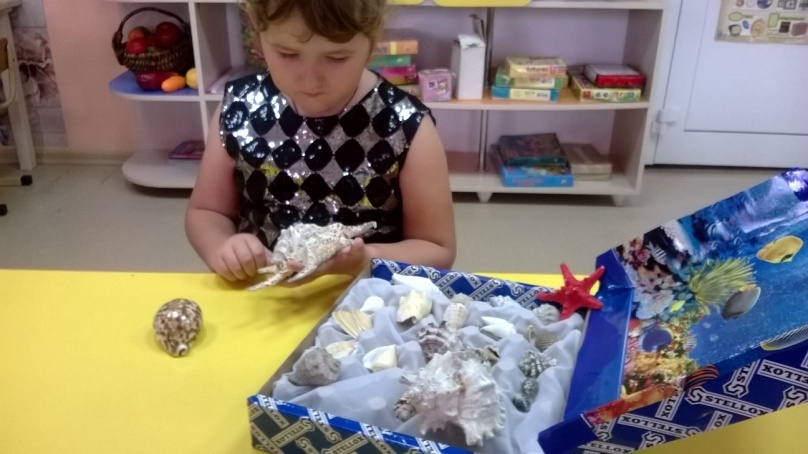 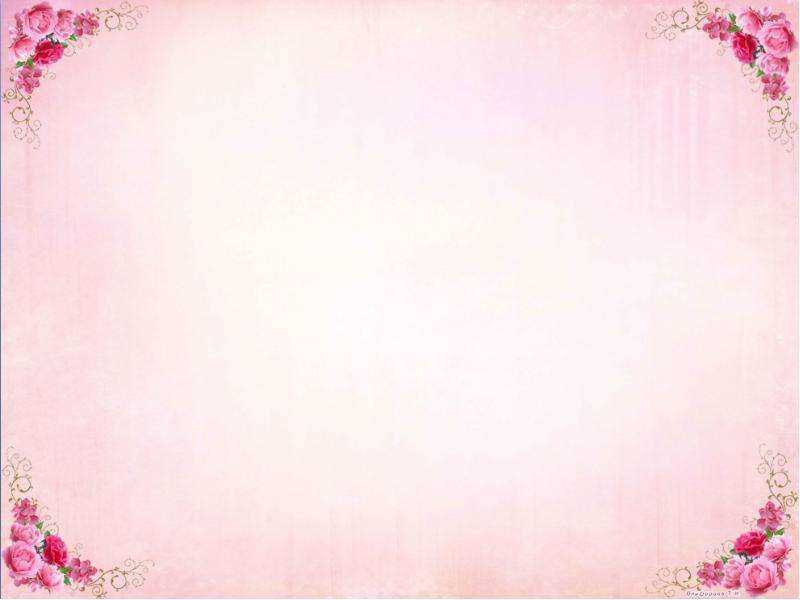 Собирая коллекцию, дети занимаются познавательно-исследовательской деятельностью, у них возникает желание больше узнать о предметах своей коллекции.  Предметы коллекций придают своеобразие игровому, речевому и художественному творчеству;***     в процессе коллекционирования развиваются внимание, память, мышление, умение наблюдать, сравнивать, анализировать, обобщать, выделять главное, комбинировать. ***показывая свою коллекцию друзьям, обмениваясь с ними интересными экспонатами, дети учатся общению. ***коллекционирование, как любое  увлечение, украшает нашу жизнь, делает ее полнее и разнообразнее.
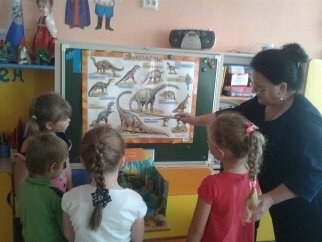 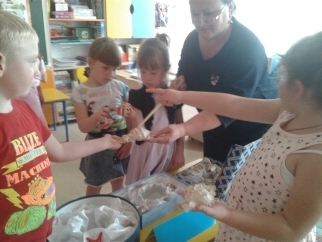 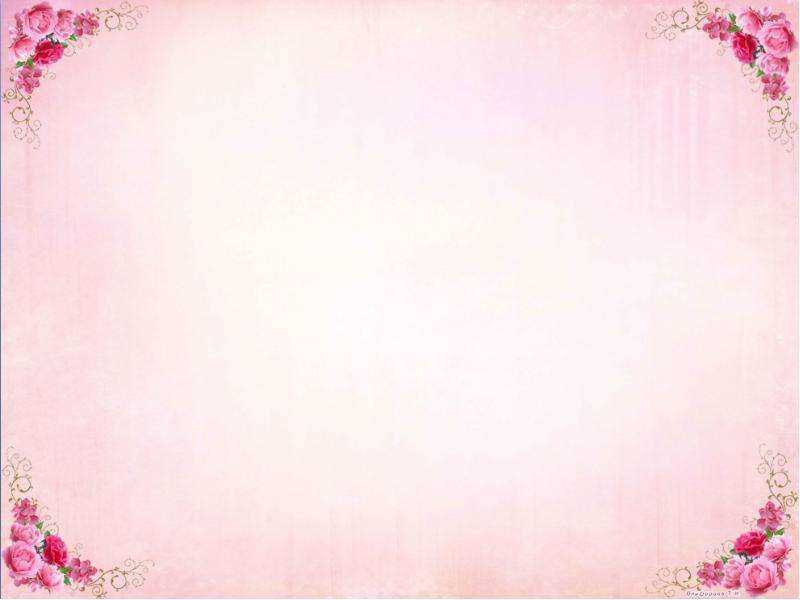 Коллекционирование -  увлекательная  и интересная работа, которая приносит  огромное удовольствие моим воспитанникам и мне, как педагогу.
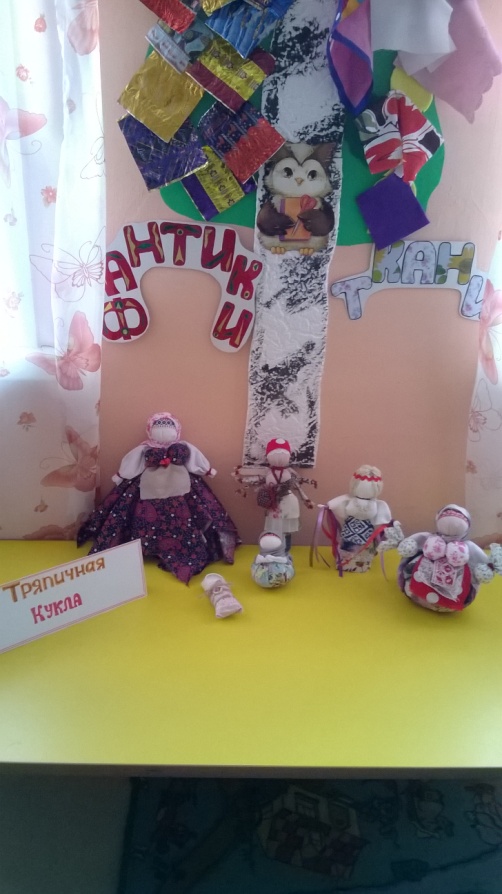 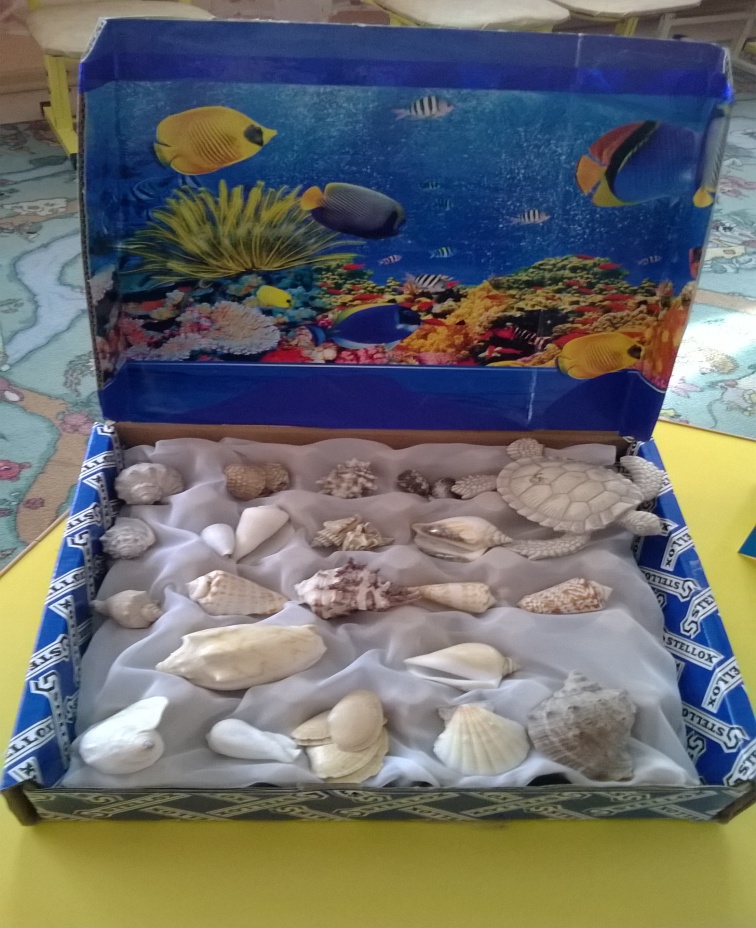